Бюджет для граждан
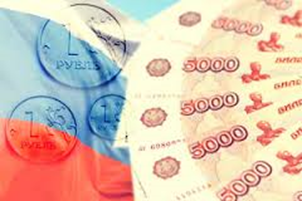 Решение Совета
Улу-Юльскогоо сельского поселения  от 28.04.2017г. № 08
«Об утверждении отчета об исполнении бюджета муниципального 
образования «Улу-Юльское сельское поселение» 
за 2016 год
Уважаемые жители Улу-Юльского сельского поселения!
Эффективное, ответственное и прозрачное управление муниципальными финансами Улу-Юльского сельского поселения является базовым условием достижения стратегических целей социально-экономического развития нашего сельского поселения. Одной из ключевых задач бюджетной политики Улу-Юльского сельского поселения за 2016 год является обеспечение прозрачности и открытости бюджетного процесса.
	Для привлечения большего количества жителей поселения к участию в обсуждении вопросов формирования бюджета Улу-Юльского сельского поселения Первомайского района и его исполнения разработан «Бюджет для граждан». «Бюджет для граждан» предназначен, прежде всего, для жителей, не обладающих специальными знаниями в сфере бюджетного законодательства. Информация, размещаемая в разделе «Бюджет для граждан», в доступной форме знакомит граждан с основными целями, задачами и приоритетными направлениями бюджетной политики Улу-Юльского сельского поселения, с основными характеристиками бюджета поселения и результатами его исполнения.
        	Надеемся, что представление бюджета и бюджетного процесса в понятной для жителей форме повысит уровень общественного участия граждан в бюджетном процессе Улу-Юльского сельского поселения.
«Бюджет для граждан»
Перед Вами «Бюджет для граждан», который познакомит Вас с отчетом об исполнении бюджета Улу-Юльского сельского поселения за 2016 год
«Бюджет для граждан» – представляет собой отдельный аналитический документ, разрабатываемый в целях предоставления гражданам актуальной информации об исполнении бюджета Улу-Юльского сельского поселения в формате, доступном для широкого круга пользователей. Мы постарались в доступной и понятной для граждан форме показать основные параметры исполнения бюджета за 2016 год.
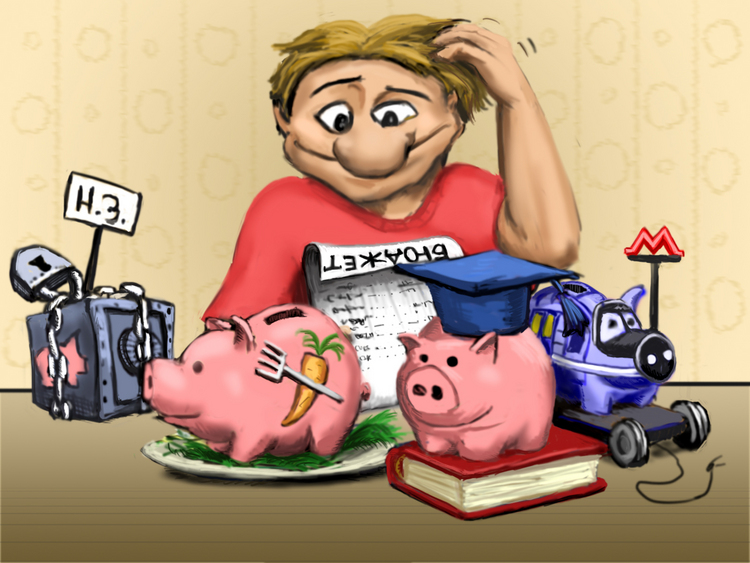 Бюджетный   процесс – законодательно регламентированная деятельность по составлению и рассмотрению проекта бюджета, утверждению и исполнению бюджета, контролю за его исполнением, составлению, внешней проверке, рассмотрению и утверждению бюджетной отчётности.
Составление 
проекта бюджета
 очередного года
Утверждение 
отчёта об исполнении
 бюджета 
предыдущего года
Рассмотрение
проекта бюджета
очередного года
Бюджетный
процесс
Формирование
отчёта об исполнении
бюджета 
предыдущего года
Утверждение 
бюджета
очередного года
Исполнение 
бюджета 
в текущем году
ЧТО  ТАКОЕ   БЮДЖЕТ?БЮДЖЕТ  муниципального образования – форма образования и расходования денежных средств, предназначенных для финансового обеспечения  задач и функций государства и местного самоуправления
Для чего поселению необходим бюджет?
За счет средств бюджета поселения:
обеспечивается деятельность органов местного самоуправления нашего поселения, финансируется проведение местных выборов;
осуществляется похозяйственный учет; содержатся объекты, находящиеся в муниципальной собственности; обеспечивается противопожарная безопасность;
осуществляется мобилизационная и вневойсковая подготовка;
ремонтируются дороги местного значения;
осуществляется мероприятия по защите населения и территории от чрезвычайных ситуаций природного и техногенного характера;
осуществляется поддержка жилищного хозяйства; проводится подготовка объектов коммунального хозяйства к отопительному периоду, включая ремонты;
проводятся работы по благоустройству населенных пунктов;
обеспечиваются условия для развития физической культуры и массового спорта;
осуществляются другие мероприятия, необходимые для социального – экономического развития нашего поселения
Все это – расходные обязательства Улу-Юльского поселения
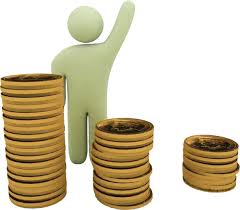 Каждый житель Улу-Юльского сельского поселения 
может принять участие в обсуждении проекта бюджета
 поселения и отчёта о его исполнении
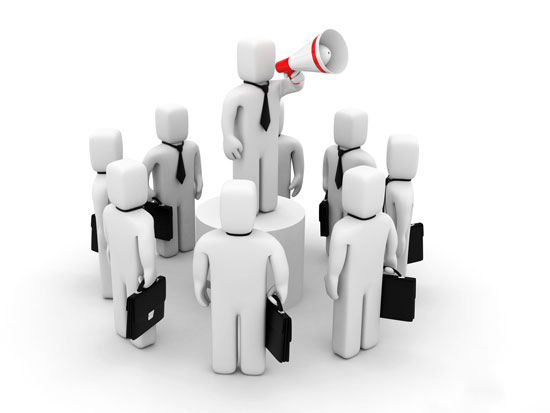 ДОХОДЫ  БЮДЖЕТА – поступление в бюджет денежных средств.
РАСХОДЫ БЮДЖЕТА – выплачиваемые из бюджета денежные средства.
ДЕФИЦИТ – превышение расходов бюджета над его доходами.
ПРОФИЦИТ – превышение доходов бюджета над его расходами.
Сбалансированность бюджета по доходам и расходам – основополагающее требования, предъявляемое к органам, составляющим и утверждающим бюджет.
Доходы и расходы бюджета
ПРИНЦИП разграничения доходов, расходов и источников финансирования дефицита бюджета
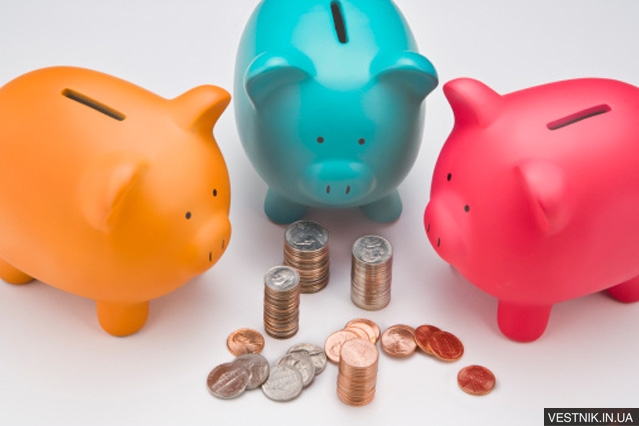 За каждым бюджетом в соответствии с законодательством Российской Федерации закреплены ДОХОДЫ, РАСХОДЫ и источники финансирования дефицита бюджета
Разграничение доходов бюджетов установлено Бюджетным Кодексом Российской Федерации, региональным и муниципальным законодательством
Разграничение расходов бюджетов установлено Федеральными законами от 06.10.1999 г. № 184-ФЗ «Об общих принципах организации законодательных (представительных) и исполнительных органов государственной власти субъектов РФ», от 06.10.2003г. № 131-ФЗ «Об общих принципах местного самоуправления в Российской Федерации», региональным и муниципальным законодательством
Доходы бюджета
Налоговые доходы
Неналоговые доходы
Безвозмездные 
поступления
Доходы бюджета – поступающие в бюджет денежные средства, за исключением средств, являющихся источниками финансирования дефицита
Платежи, установленные
 законодательством 
Российской Федерации:
-арендная плата за землю;
-доходы от использования
муниципального имущества;
-доходы от реализации
муниципального имущества;
-доходы от продажи
земельных участков;
-штрафы за нарушение 
законодательства;
-прочие неналоговые доходы
Поступления от уплаты 
налогов, установленных 
Налоговым Кодексом РФ:
-налог на доходы 
физических лиц;
акцизы;
-налоги на имущество;
госпошлина
Поступления от других
 бюджетов (межбюджетные 
трансферты),организаций, 
граждан (кроме налоговых
и неналоговых доходов)
Основные сведения о межбюджетных отношениях
Межбюджетные отношения – это взаимоотношения между публично-правовыми образованиями по вопросам регулирования бюджетных правоотношений, организации и осуществления бюджетного процесса.
Дотации (от лат. "Dotatio" – дар, пожертвование) – не имеют целевое назначение, муниципалитет вправе самостоятельно определять направление расходов
Иные межбюджетные трансферты – предоставляются на определённые цели
Межбюджетные трансферты – 
это средства,
предоставляемые одним бюджетом
бюджетной системы Российской Федерации
другому бюджету бюджетной системы 
Российской Федерации
Субвенции (от лат. "Subvenire" – приходить на помощь) – предоставляются на финансирование "переданных" другим публично-правовым образованиям полномочий
Субсидии (от лат. "Subsidium" – поддержка) – предоставляются на условиях долевого софинансирования расходов других бюджетов
Дефицит и профицит
ДЕФИЦИТ
ПРОФИЦИТ
При дефицитном бюджете растет долг и (или)снижаются остатки средств (накопление)
При профицитном бюджете снижается долг и (или) растут остатки средств (накопления)
Основные доходные источники бюджета               Улу-Юльского сельского поселения за 2016 год
Структура расходов бюджета Улу-Юльского сельского поселения за 2016 год
Результат исполнение бюджета Улу-Юльского сельского поселения за 2016 год


	Улу-Юльское сельское поселение закончила 2016 год с профицитам бюджета на сумму 1 656,0 тысяч рублей. Эти денежные средства пришли в доход бюджета как целевые межбюджетные трансферты.
В плановом периоде сохраняется высокая степень зависимости муниципалитета от бюджетов вышестоящих уровней, поступление от других бюджетов бюджетной системы составило - 83,4%.
В случае изменения параметров бюджета в течение года производится его корректировка в соответствии с Положением "О бюджетном процессе в Улу-Юльского сельском поселении", утверждённым решением Собрания депутатов Улу-Юльского
 сельского поселения  от 08.10.2015 г. № 14. По интересующим вопросам можно обратися в Администрацию муниципального образования Улу-Юльское сельское поселение к ведущиму специалисту Вершининой Наталье Михайловне,             телефон 44-3-70
СПАСИБО ЗА ВНИМАНИЕ!